Русский язык
2 класс
Русский язык
Тема урока: 
«Кто что делает»
Запишите в тетрадь!
So'zlarni daftarga yozing!
Слова́ уро́ка
игра́ть
рисова́ть
бе́гать
пры́гать
уме́ть
писа́ть
Дома́шнее зада́ние
Кто что де́лает?
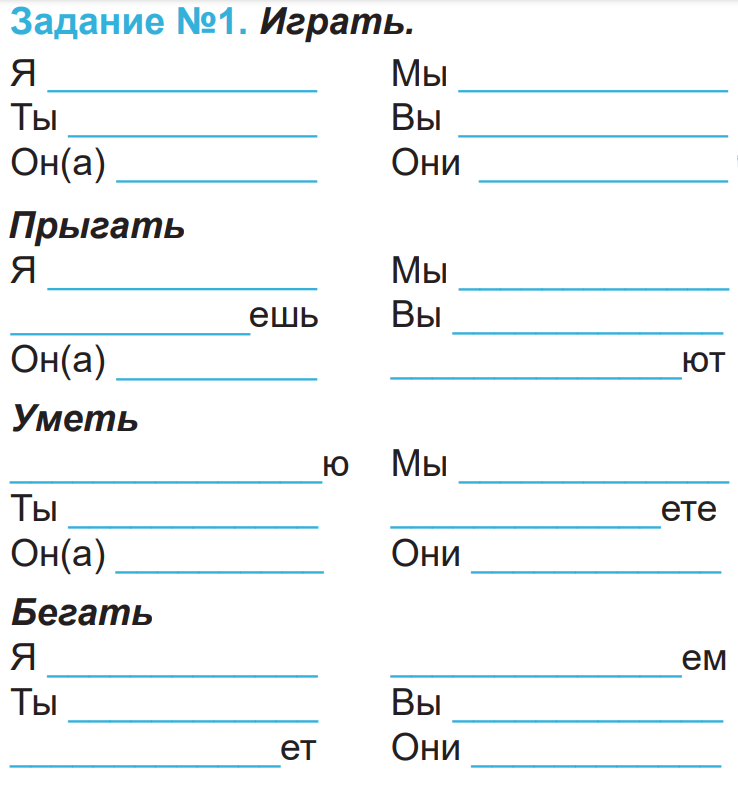 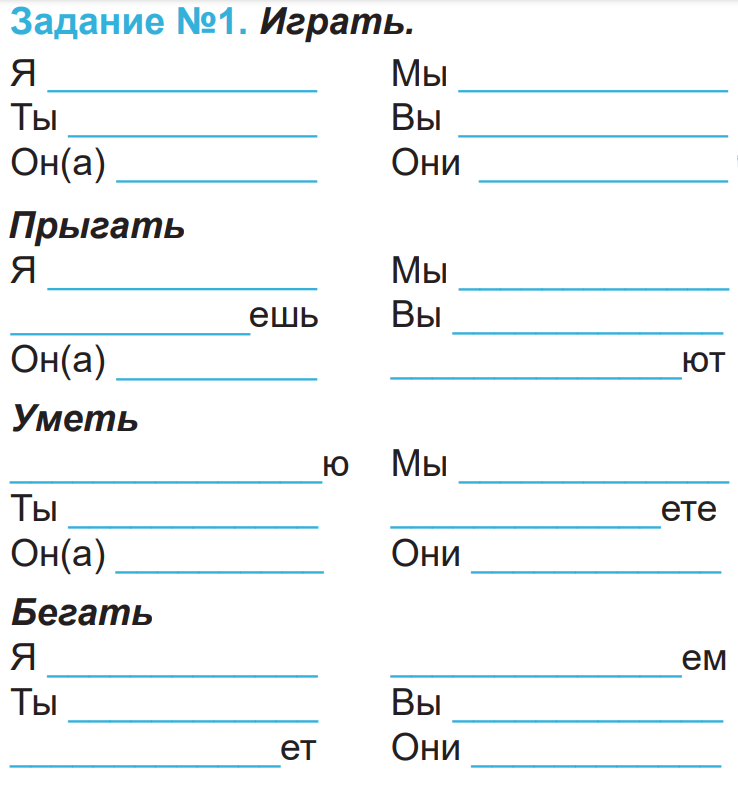 игра́ю
игра́ешь
      игра́ет
игра́ем
игра́ете
игра́ют
уме́ем
        Вы уме́
       уме́ют
Я уме́
уме́ешь
уме́ет
бе́гаю
     бе́гаешь
   Он(а) бе́га
Мы  бе́́га
     бе́гаете
       бе́гают
пры́гаю
 Ты пры́га
      пры́гает
пры́гаем
    пры́гаете
   Они  пры́га
Запишите в тетрадь!
So'zlarni daftarga yozing!
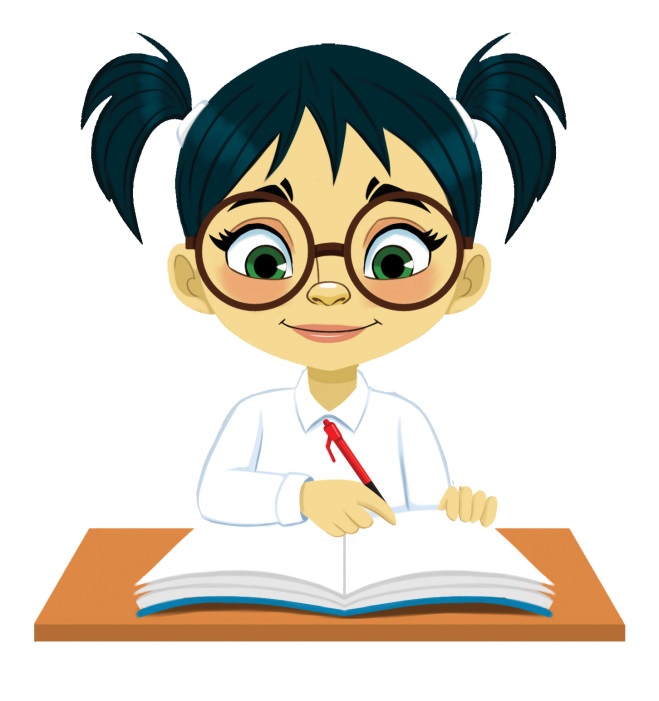 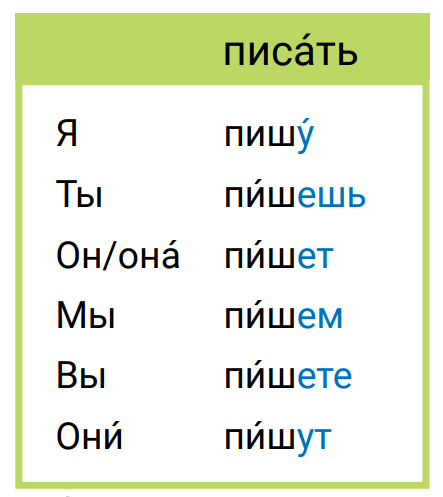 писа́ть – yozmoq
рисова́ть – rasm chizmoq
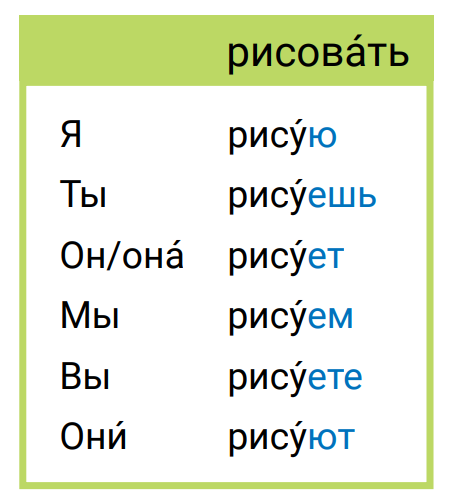 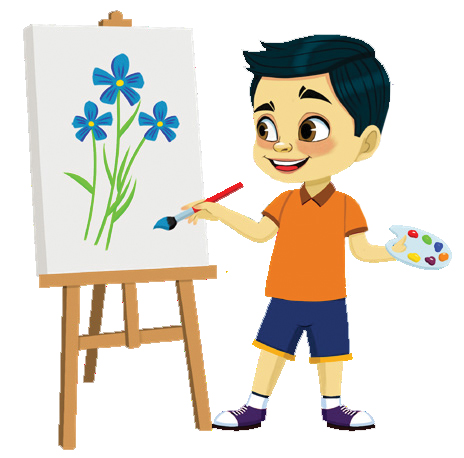 Запишите в тетрадь!
So'zlarni daftarga yozing!
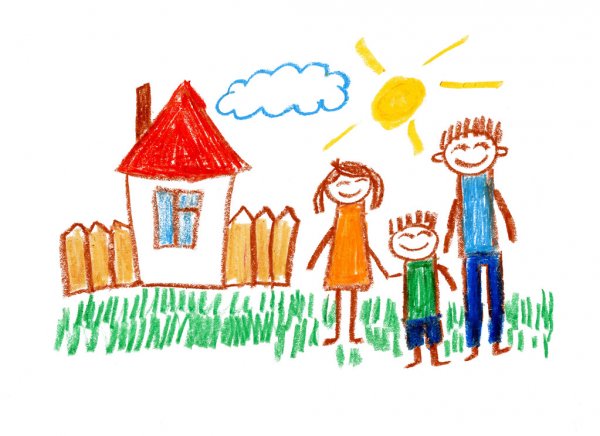 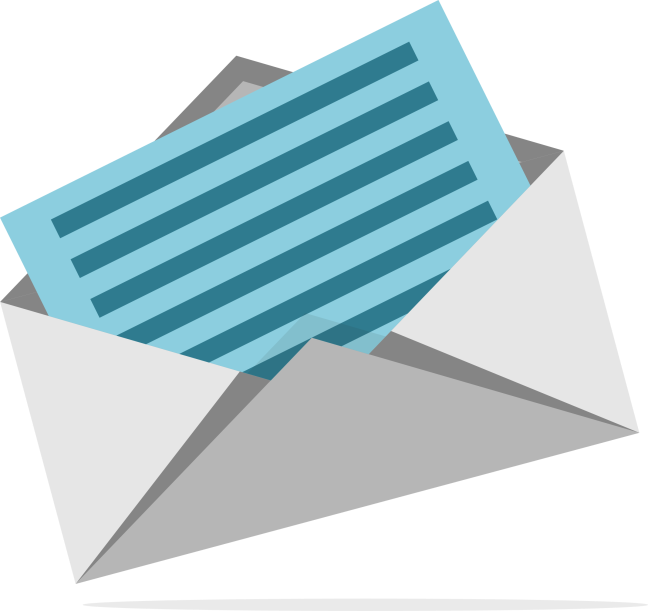 писа́ть
рисова́ть
Запишите в тетрадь!
So'zlarni daftarga yozing!
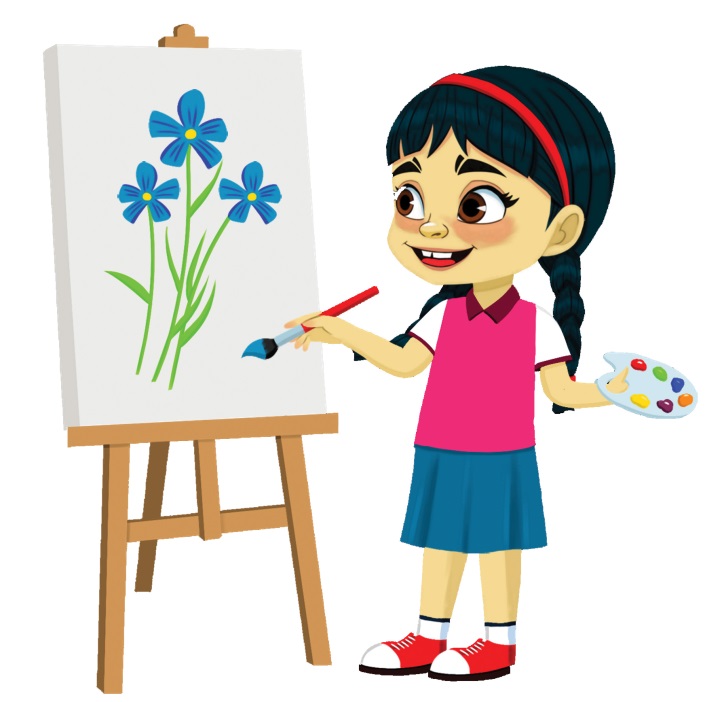 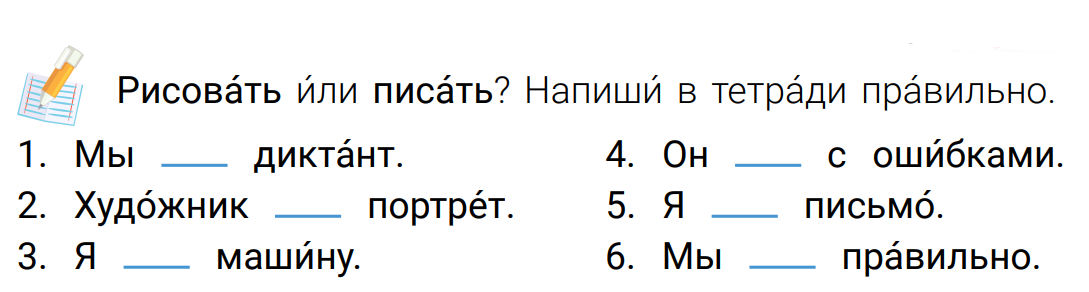 пи́шем
                       пи́шет
     рису́ю
пи́шет
       пишу́
         пи́шем
Запишите в тетрадь!
So'zlarni daftarga yozing!
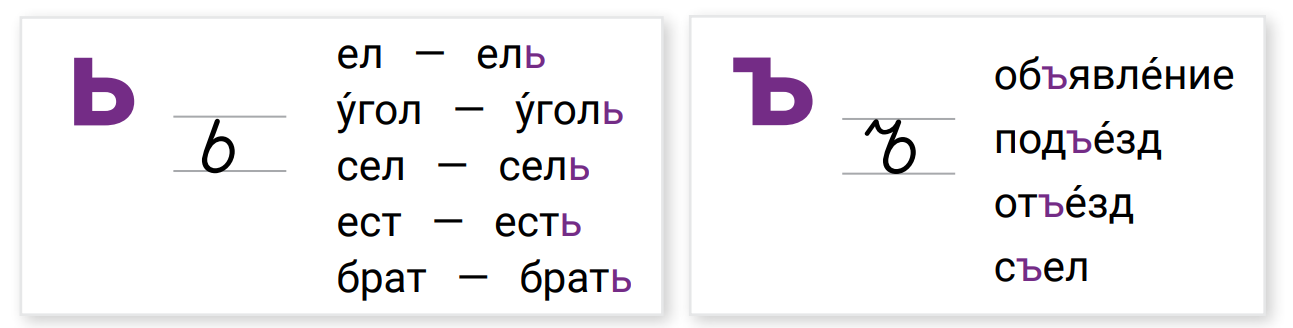 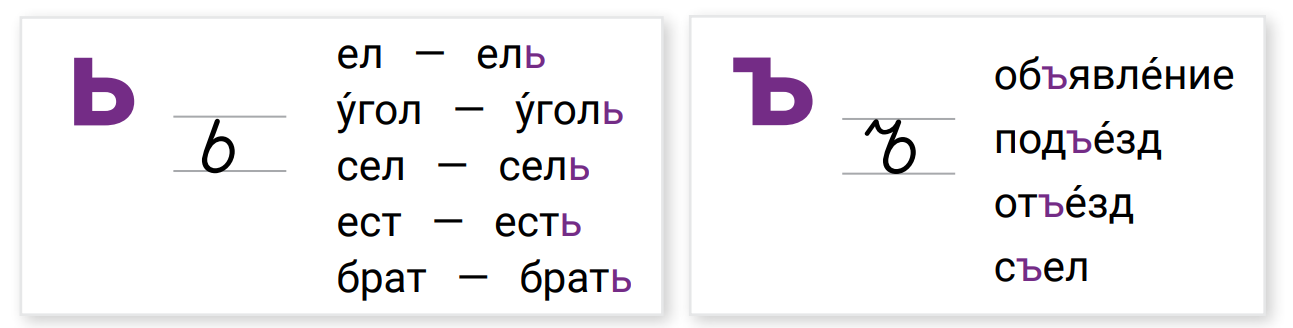 Чита́ем вме́сте
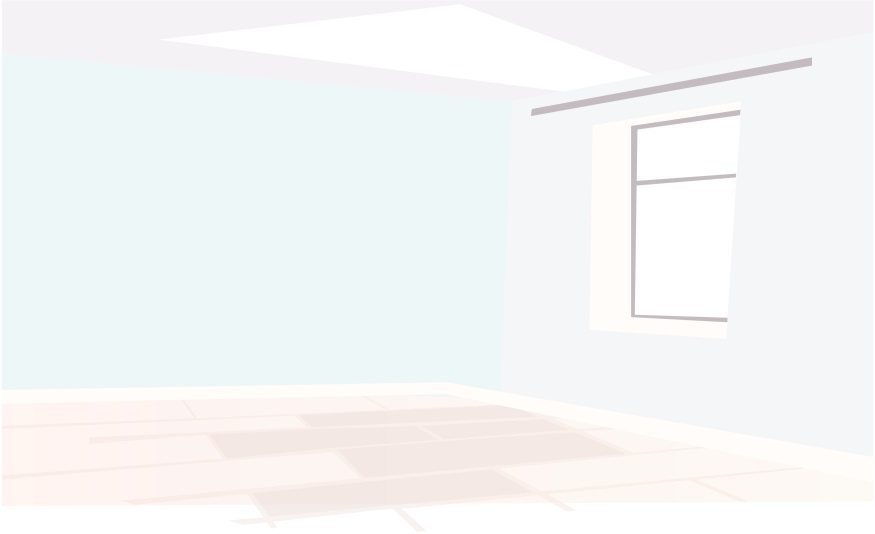 угол


	у́голь



Он ест ка́шу.



У неё есть мяч.


Я и мой брат.



Брать или не брать?
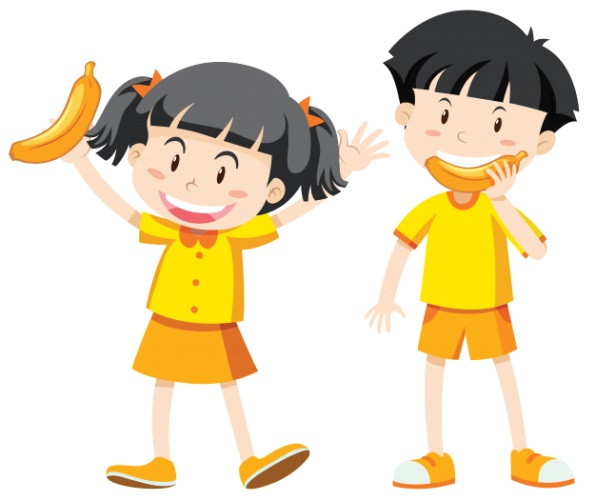 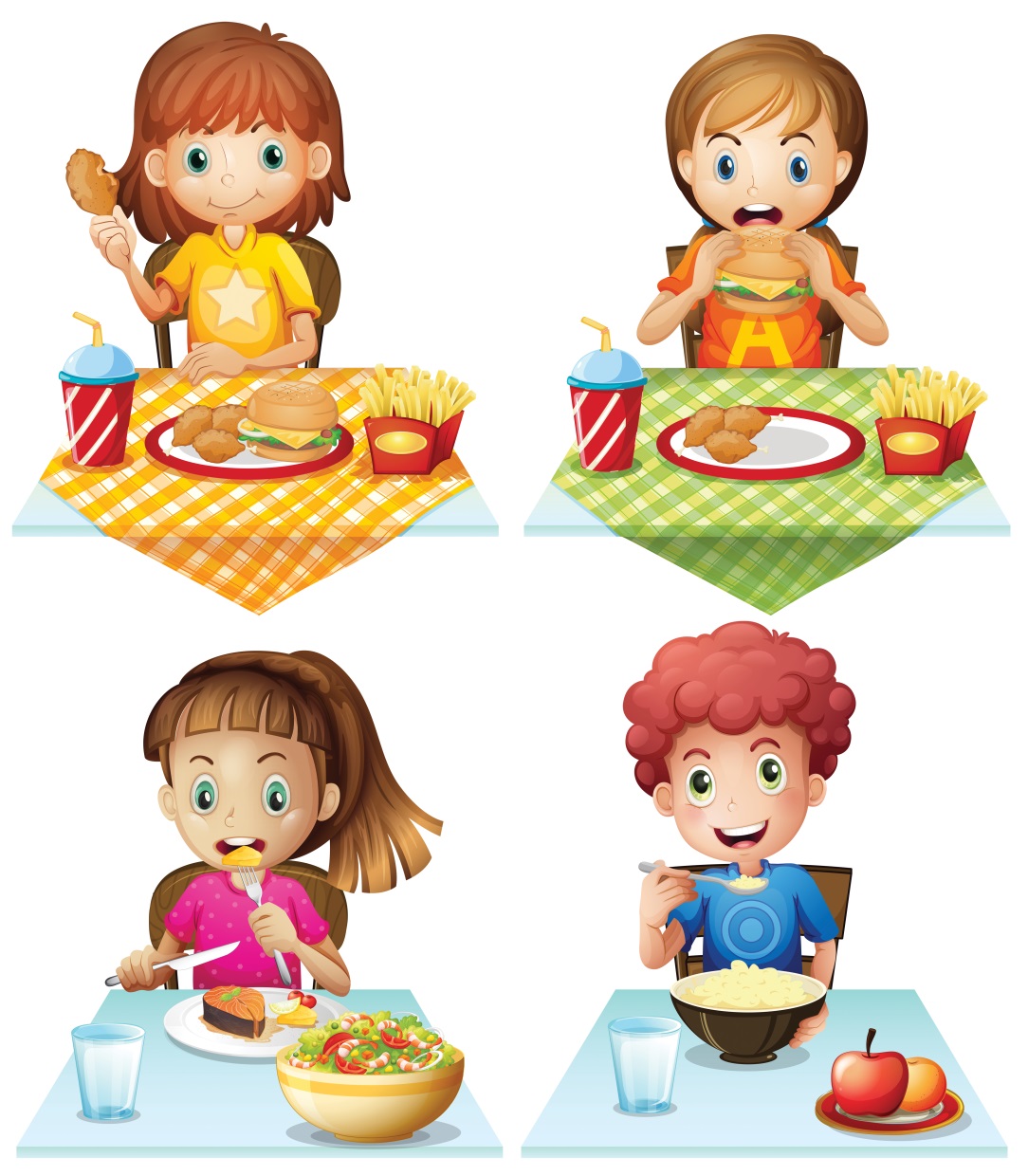 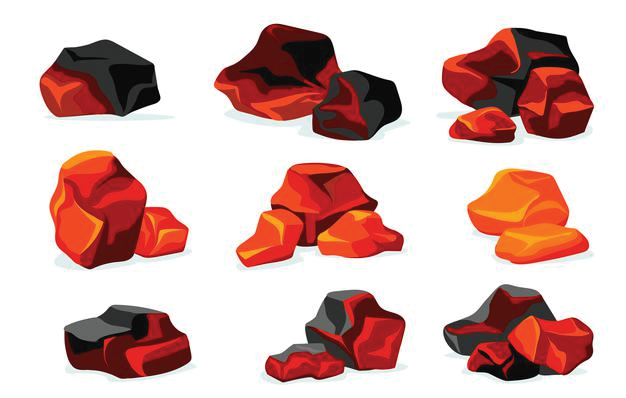 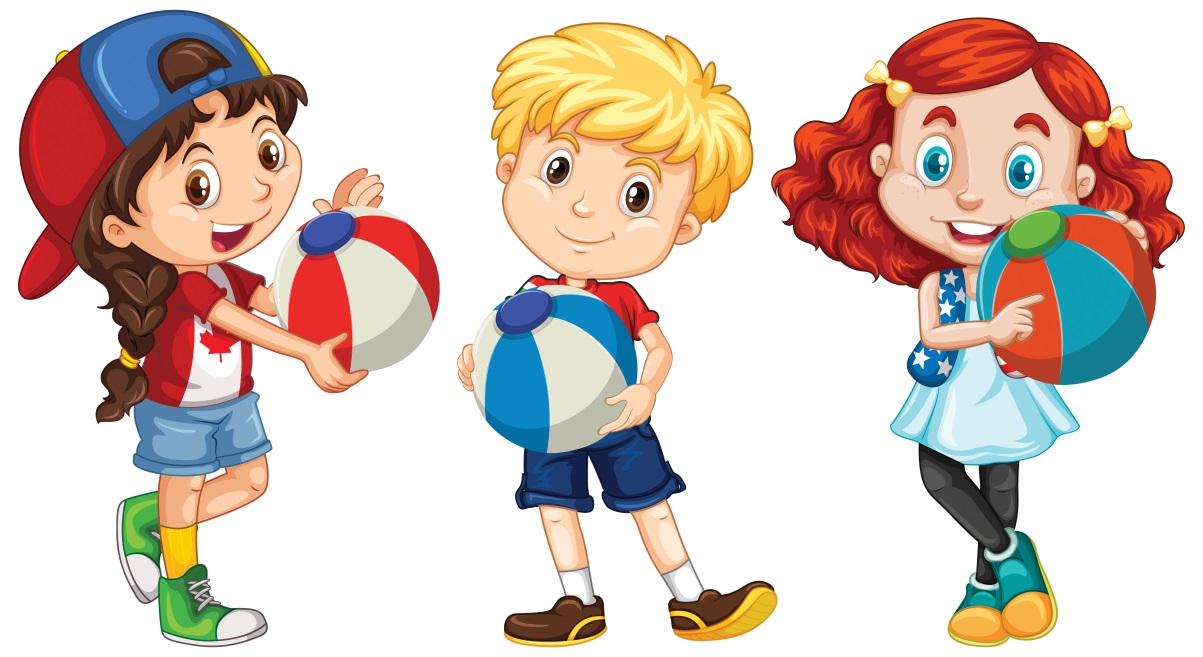 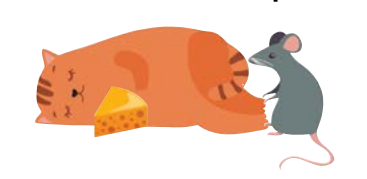 Чита́ем вме́сте
Ь: бра́тья, игра́ть, компью́тер, бере́чь

Ъ: подъе́зд, объявле́ние
Алише́р и Руста́м – бра́тья. Бра́тья лю́бят игра́ть. Что де́лают сейча́с бра́тья? Алише́р игра́ет в футбо́л, а Руста́м игра́ет на компью́тере.

Это наш дом. А это наш подъе́зд. На стене́ подъе́зда объявле́ние «Наш дом – нам его́ бере́чь!
Алише́р и Руста́м – бра́тья. Бра́тья лю́бят игра́ть. Что де́лают сейча́с бра́тья? Алише́р игра́ет в футбо́л, а Руста́м игра́ет на компью́тере.

Это наш дом. А это наш подъе́зд. На стене́ подъе́зда объявле́ние «Наш дом – нам его́ бере́чь!
Запишите в тетрадь!
So'zlarni daftarga yozing!
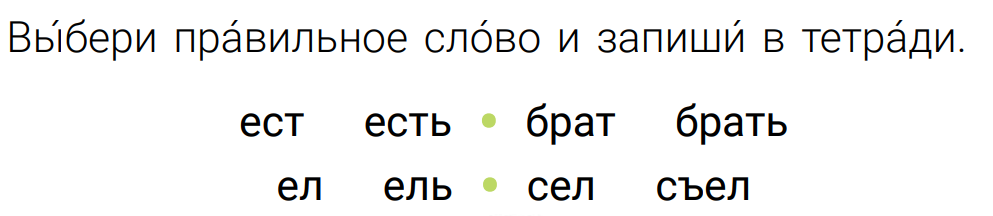 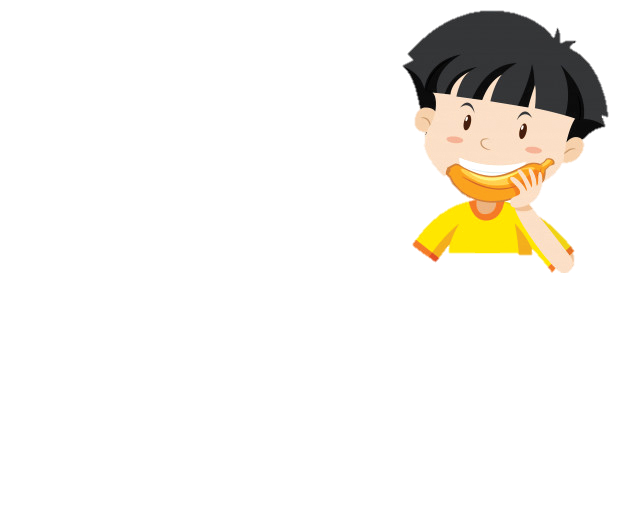 Мара́т ест бана́н. 


У него́ есть маши́на.


Это я, ма́ма, па́па и мой брат.


Нельзя́ брать телефо́н.

Вчера́ я ел моро́женое.

Андре́й съел ка́шу.

Ди́ма сел в у́гол.
м
м
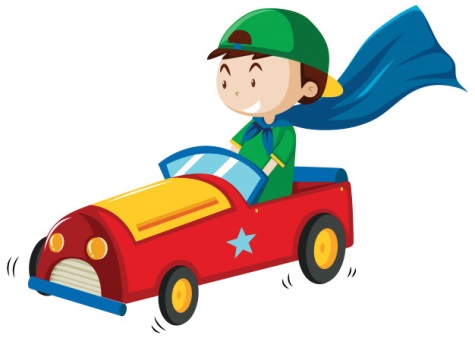 м
м
м
Дома́шнее зада́ние
Поста́вьте слова́ в ну́жную фо́рму
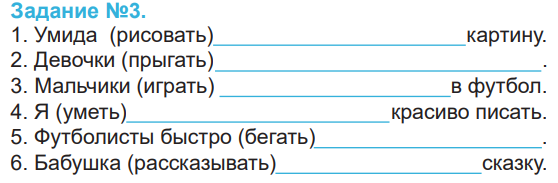 Дома́шнее зада́ние
Что они́ де́лают?
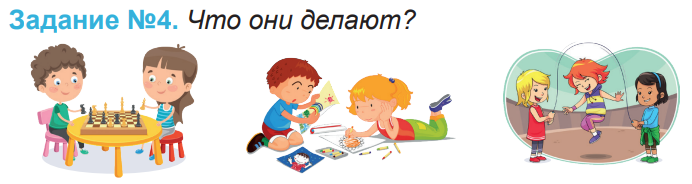 Дома́шнее зада́ние
Про́писи в рабо́чей тетра́ди
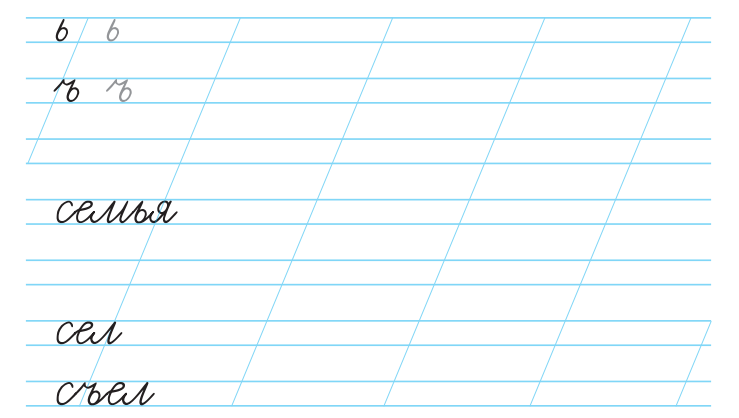 Спасибо!
До встречи на следующем уроке!
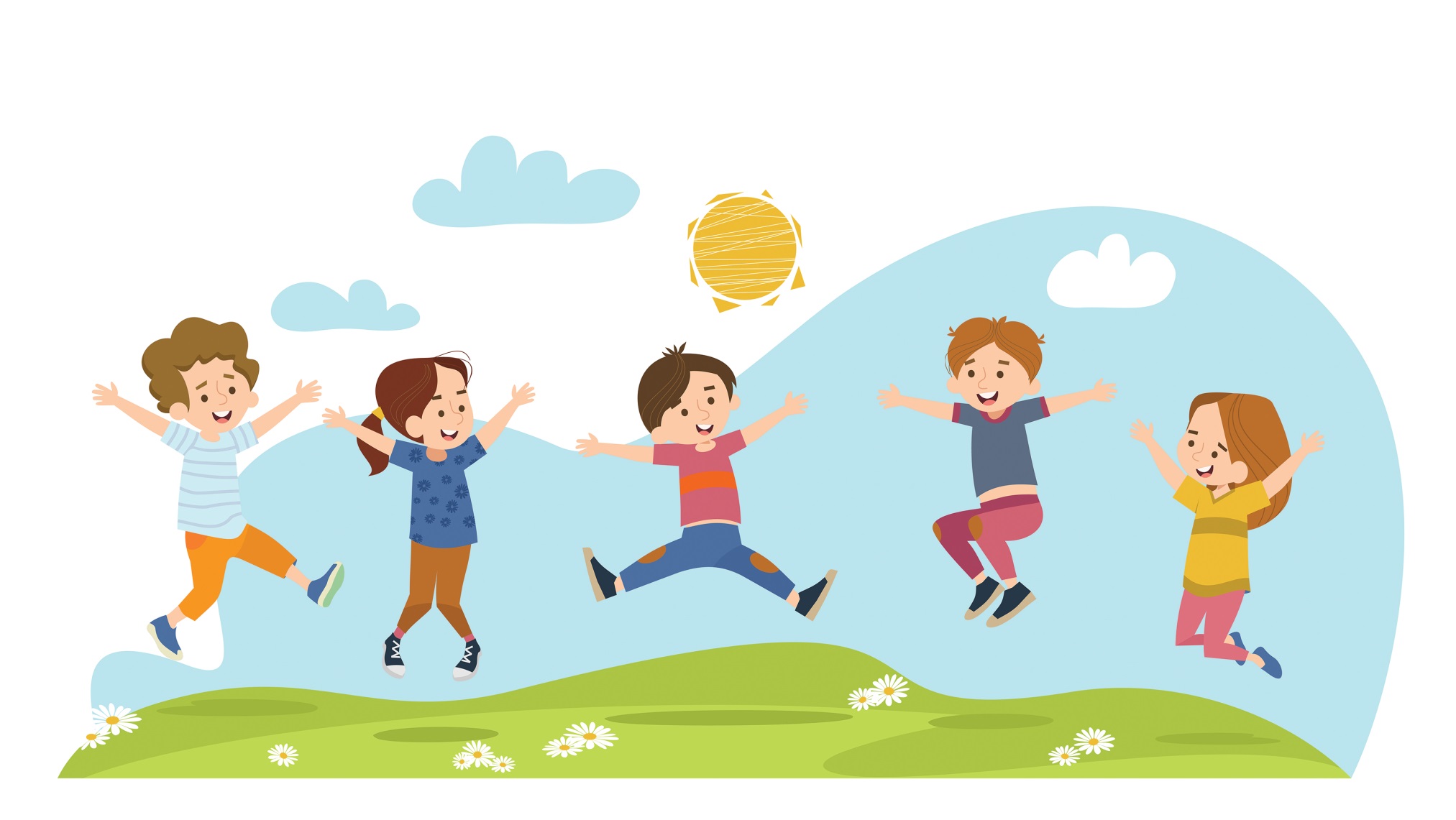